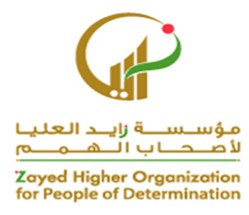 المجال :المهارات المعرفيةالهدف :يركب  بازل ملابس الاولاد و البنات
مقدم الهدف: نوره الخليفي
18 January 2021
2
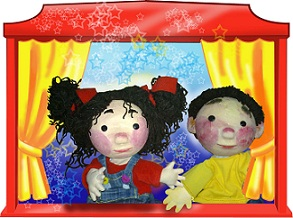 فيديو تعليم أسماء الملابس
https://www.youtube.com/watch?v=3daaHycErdc
18 January 2021
3
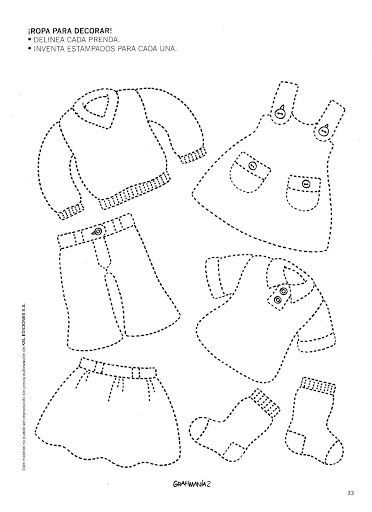 أغنية ملابسي
https://www.youtube.com/watch?v=iSzSt8dyf04
18 January 2021
4
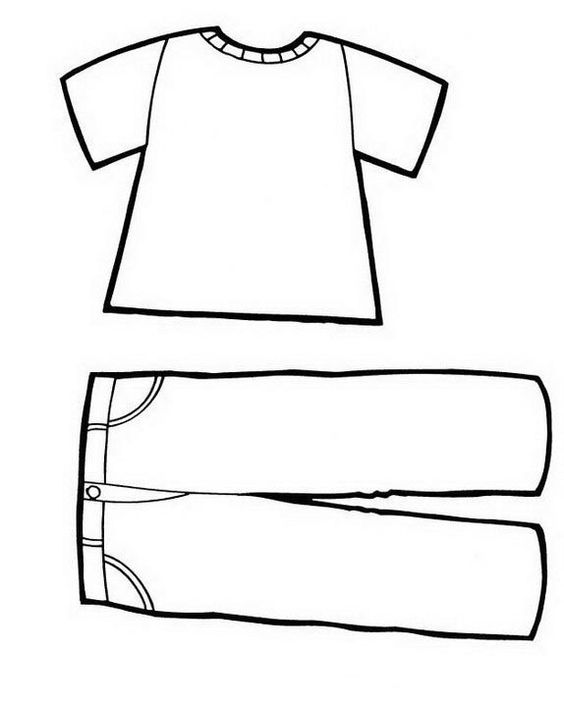 يركب  بازل ملابس الاولاد و البنات
ملابس أولاد- ملابس بنات- تصنيف - تركيب
المهارات الداعمه:
المهارات البصرية
المهارات السمعية 
المهارات الحركية 
المهارات الادراكية 
التآزر البصري
18 January 2021
5
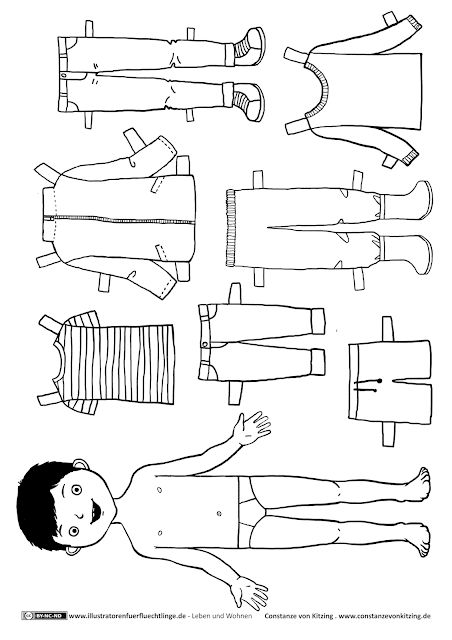 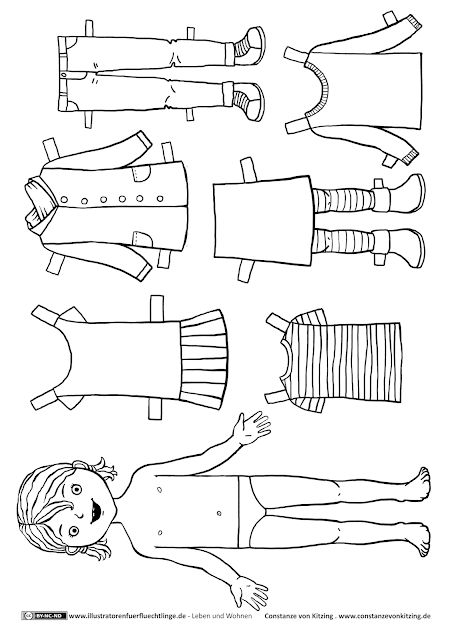 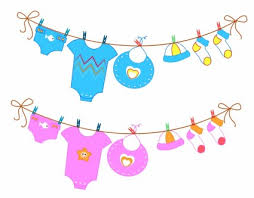 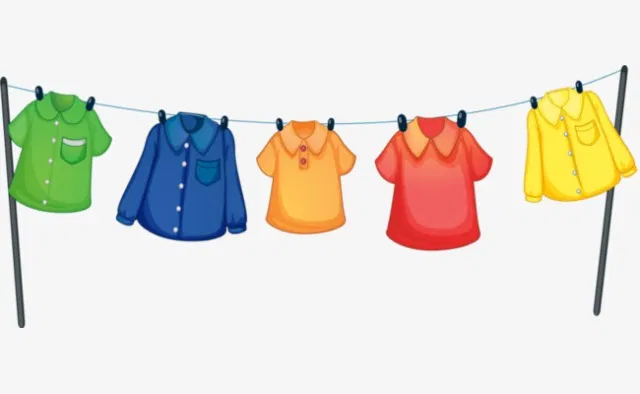 لعبه حبل ملابس الغسيل وتصنيف ملابس أولاد وبنات
7
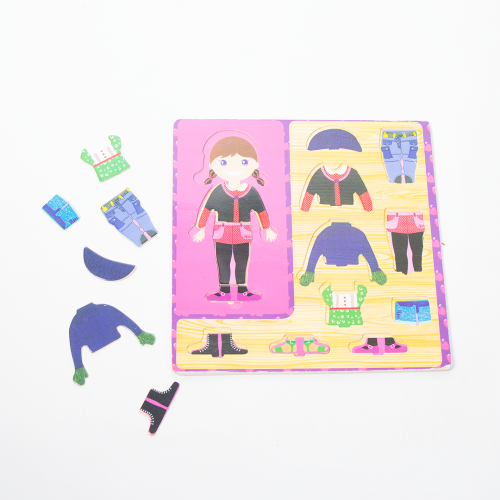 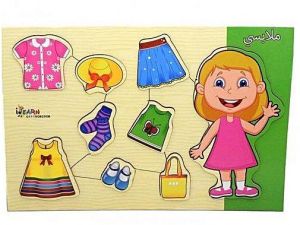 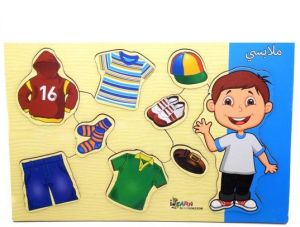